Baskı Devre Kartının Üretilmesi
Öğr. Gör. Emre ÖZDEMİRCİ
Baskı Devre Teknikleri
Baskı devre plaketinin hazırlanması
	a. Doğrudan uygulama metodu
		
            b. Foto rezist metodu
			
                    c. Serigrafi metodu
Baskı devre kartının üretim aşamaları;
1- Devrenin çiziminin gerçekleştirilmesi
2- Devre ebatlarının belirlenmesi
3- Ebatlara uygun bakır plaketin kesilmesi
4- Devre şeklinin bakır plaket üzerine ütülenmesi
5- Bakır plaketin eritilmesi 
6- Bakır plaketin delinmesi
7- Devre malzemelerinin montaj işlemi
1- Devrenin çiziminin gerçekleştirilmesi
El yordamı ile (Pertinaks kalemi), 
Çizim şablonları ile (yapışkan şablon),
Bilgisayar programları ile (Proteus, Eagle vb.)
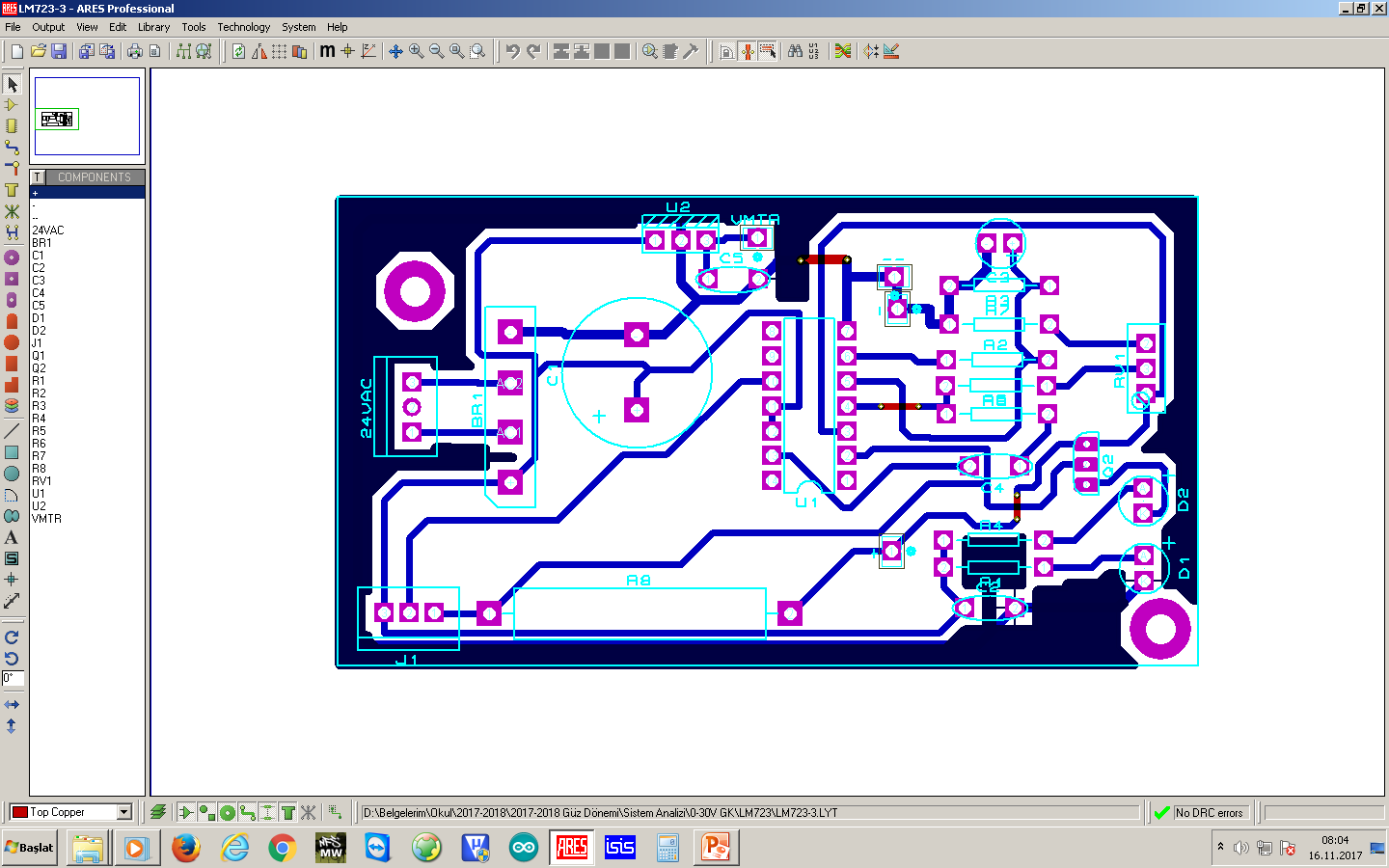 2- Devre ebatlarının belirlenmesi
Cetvel veya program özellikleri kullanılarak ebatlar belirlenebilir.
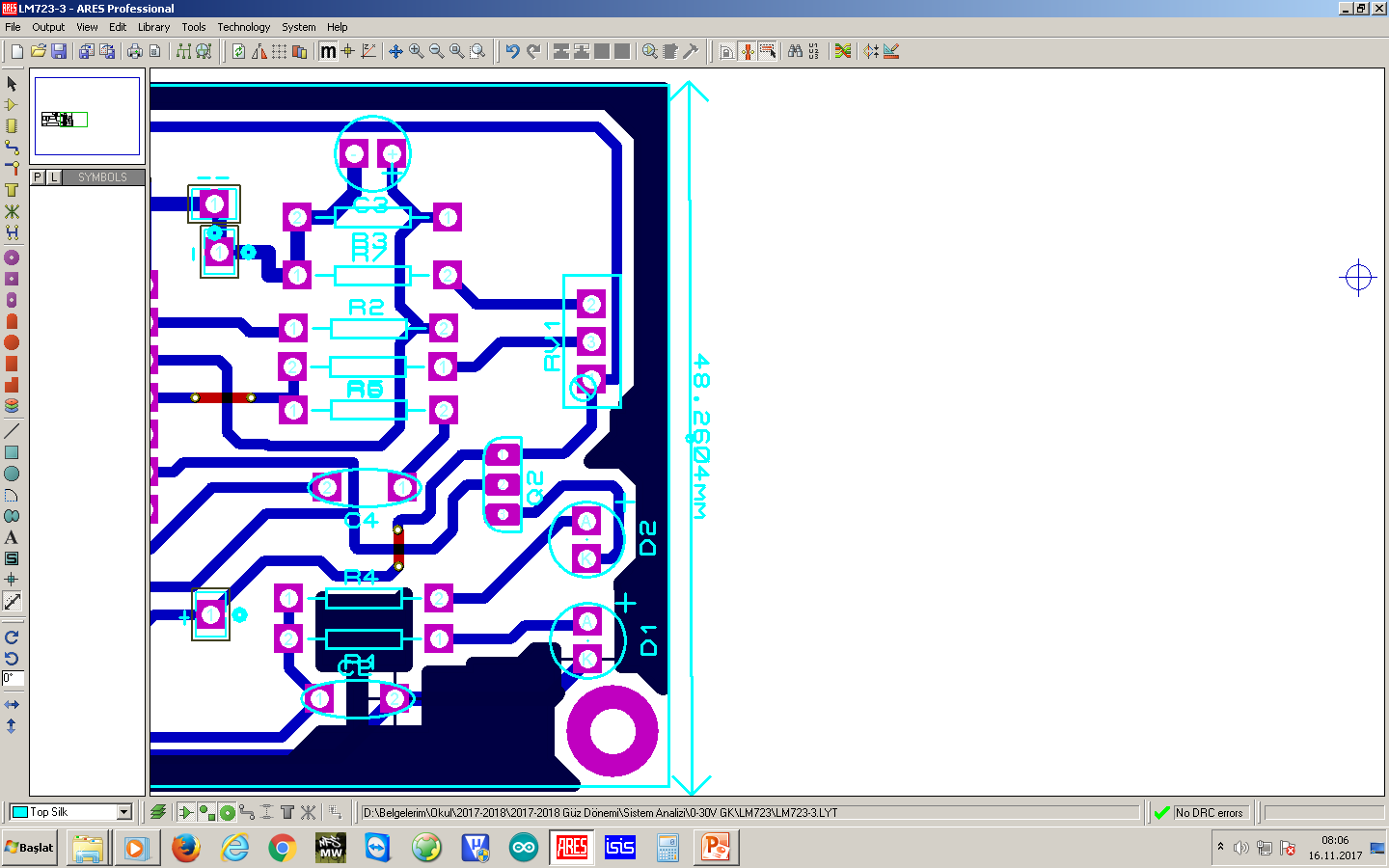 3- Ebatlara uygun bakır plaketin kesilmesi
Ebatları belirlenen devre için, 
Maket bıçağı,
Giotin,
Kesme taşı
 gibi ekipmanlar kullanılarak düzgün bir bakır plaket kesilir.
4- Devre şeklinin bakır plaket üzerine ütülenmesi
Çizimi gerçekleştirilen devrenin, ütüleme işlemi için çıktısı alınır.
Yağlı kağıt !
Lazer yazıcı!
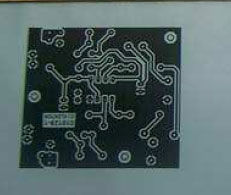 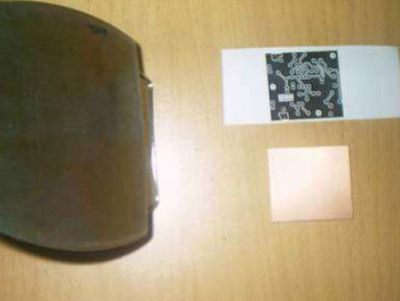 4- Devre şeklinin bakır plaket üzerine ütülenmesi
Ütüleme işlemi öncesinde bakır plaket yüzeyi her türlü kir, ter, oksit ve parmak izinden arındırılmalıdır.
Ütüyü yüksek sıcaklığa getirin. 

Yaklaşık 5 dakika ütülemeniz
 yeterlidir. 
Ütülerken köşelere iyice bastırılmalıdır.
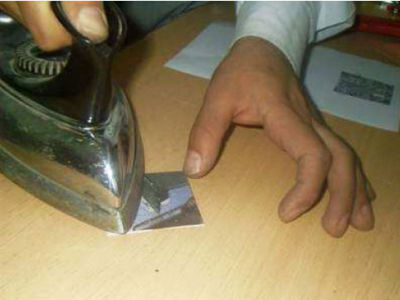 4- Devre şeklinin bakır plaket üzerine ütülenmesi
Ütülemeyi tamamladıktan sonra plaket ılık suda bir süre bekletilir. 

Ardından yüzeydeki kağıt
 yavaşça kaldırın. 

Kalan kağıt parçaları olursa
 el ile ovuşturarak temizlenir.
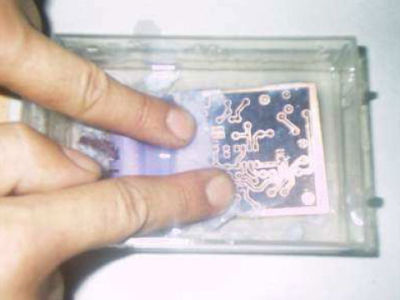 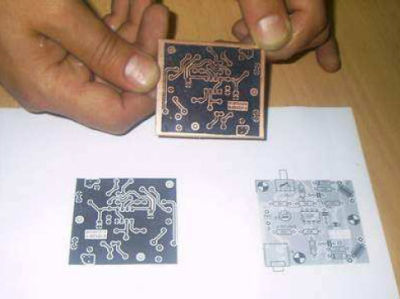 Kontrol !!!
Bu işlemden sonra çıkmamış yada problemli yollar var ise pertinaks kalemi ile düzeltilmelidir.
5- Bakır plaketin eritilmesi
Bakır plaketin eritilmesi için asit çözeltisi hazırlanır. 
1 ölçek Perhidrol (Hidrojen Per Oksit)
2-3 ölçek Tuz Ruhu (Hidroklorik Asit)
Not: Çözeltinin etkisinin
 fazla olduğu durumlar 
da 1 ölçek su ilave 
edilebilir.
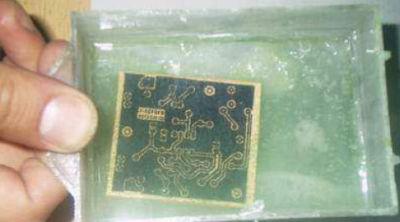 Dikkat !!!
Bu işlemden sırasında çıkan gazların hepsi zehirli niteliktedir. 

Solumayınız!!!
5- Bakır plaketin eritilmesi
Eritme işleminin tamamlanması ile plaket yıkanır. 

Tiner veya aseton ile üzerindeki toneri çıkarılır.

Bakır yolların sağlamlığı kontrol edilir.
6- Bakır plaketin delinmesi
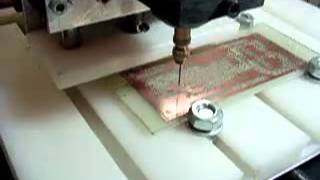 Sütun matkap veya El mandreni kullanılır.

Eleman ayak çapına uygun matkap ucu kullanılmalıdır.

Delme işlemi için kesinlikle baskı uygulanmamalıdır.

Koruyucu Gözlük Kullanılmalıdır!!!
7- Devre malzemelerinin montaj işlemi
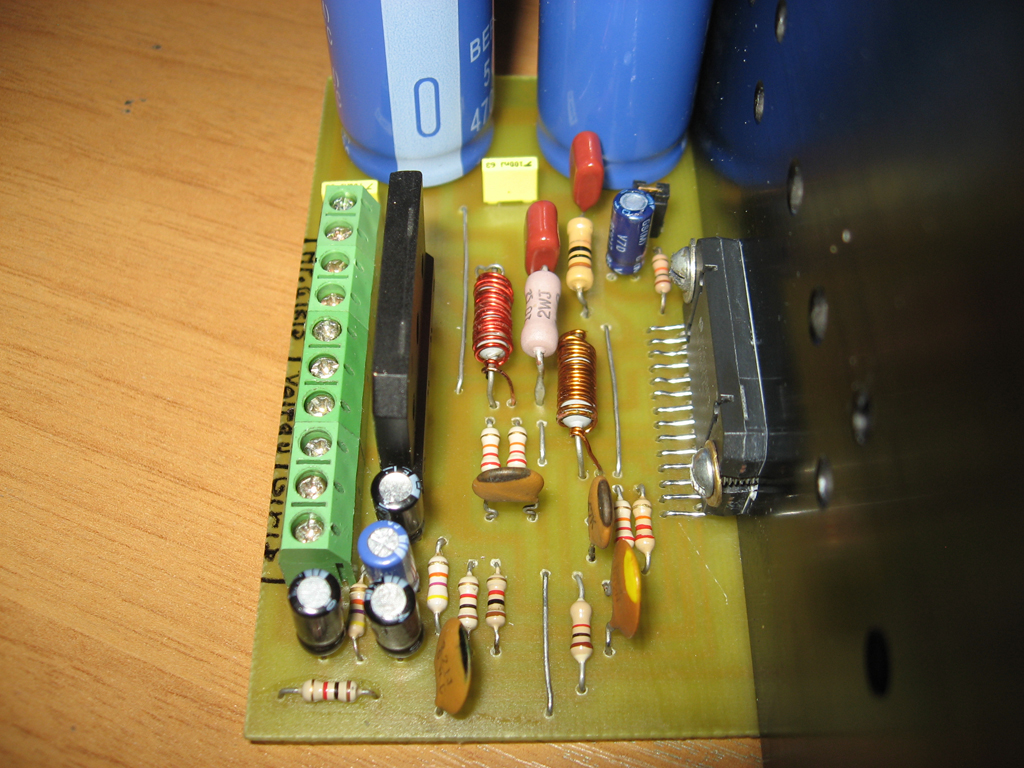 1- Eleman paketlerinin uygunluğu kontrol edilir.


2- Montaj işlemi en küçük ve merkezdeki elemandan büyük ve dış kenarda bulunan elemana doğru sıralayarak yapılır.
Dinlediğiniz için Teşekkürler…





Öğr. Gör. Emre ÖZDEMİRCİ